Смысловая схема речи как способ  формирования учебно- познавательных  и коммуникативных компетенций
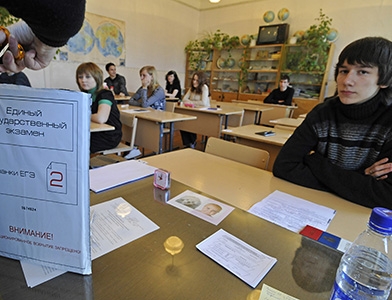 Выполнила        Суходольская Людмила      Юрьевна, 
учитель русского языка и литературы МБОУ «СОШ №4 с УИОП» 
г.  Усинск
Топы текста
Т  Е  К  С   Т
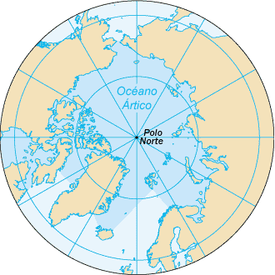 Топами(с греческого “место”) они были названы потому, что в сознании ритора речь представала как “карта местности”, 
на которой каждая идея имела свое положение, место.
топика
Совокупность общих мест и способы их применения называются топикой. Топика отражает общие законы человеческого мышления. Топика как система общих мест позволяет без напряжения и неоправданных усилий разработать идею, развить мысль, быстро подобрать аргументы для данного тезиса, тем самым дает надежную основу для создания любой речи.
М.В. Ломоносов предлагал 16 общих мест, призванных  «расплодить" 
простые идеи:
1) род и вид; 2) целое и части; 3) свойства материальные; 4) свойства жизненные; 5) имя; 6) действия и страдания; 7) место; 8) время; 9) происхождение; 10) причина; 11) предыдущее и последующее; 12) признаки; 13) обстоятельства; 14) подобия; 15) противные и несходные вещи; 16) уравнения
Современная риторика пришла к выводу, что для создания любого речевого произведения достаточно девяти смысловых моделей: "род – вид", "определение", "целое – части", "свойства", "сопоставление", "причина и следствие", "обстоятельства", "примеры и свидетельства", "имя".
Топы (общие места)текста
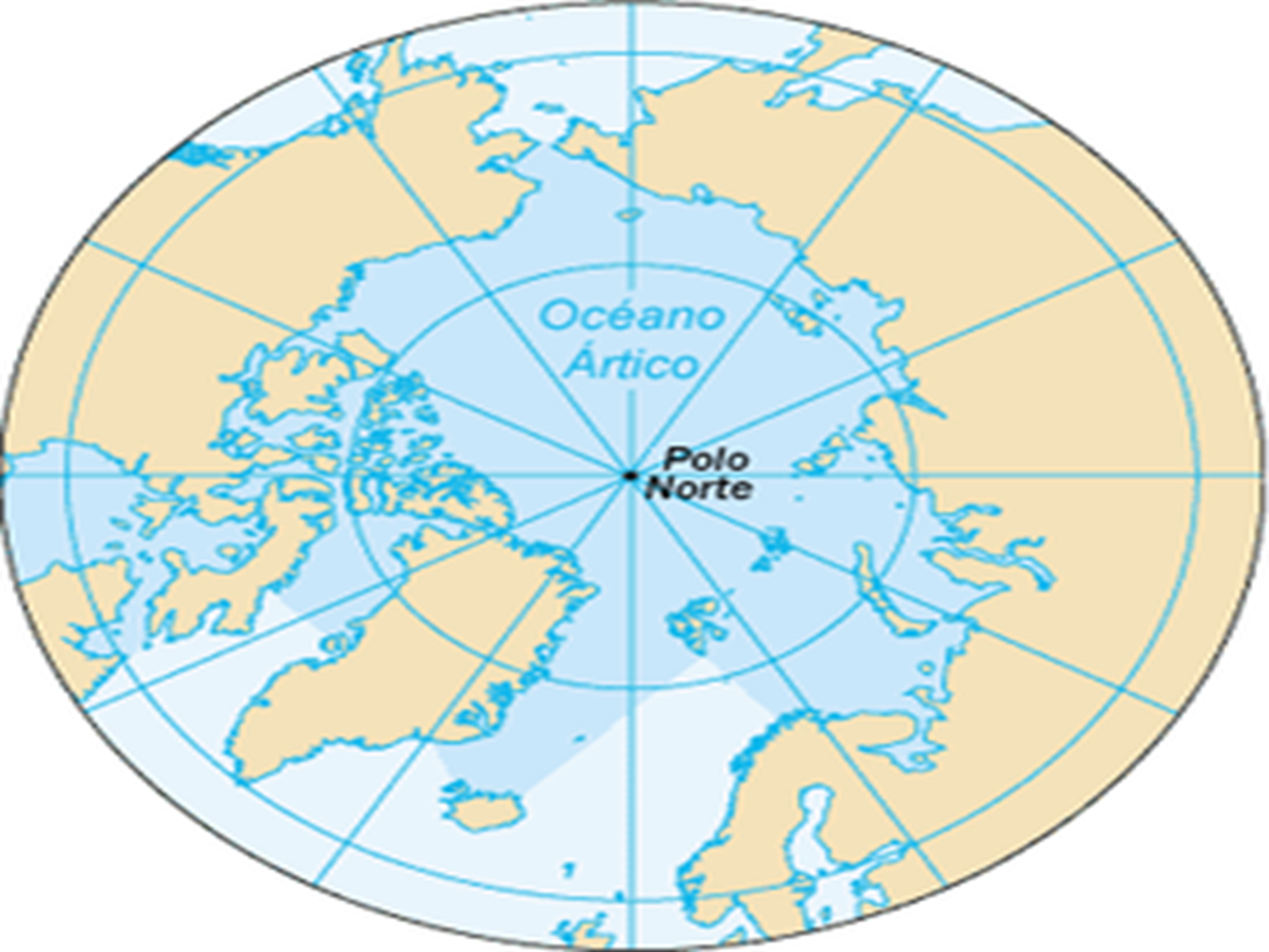 обстоятельства
свойства
признаки
род
причины
Сопоставление
следствие
имя
определение
целое
Аргументы, цитаты, примеры
Вид,
разновидности
части
Если я сорву цветок,Если ты сорвёшь цветок,Если все: и мы, и выЕсли все сорвут цветы,Не останется цветов И не будет красоты
С близкими, с любимым человеком, с друзьями и т.д
Компромисс, переговоры, уступки
Решение проблем, сила воли
ССОРА
Душевная боль, обида, крик
Сплочение, улучшение прежних отношений, взаимопонимание
Состояние взаимной вражды; размолвка
Мир, чувство, любовь, эмоции
Эта смысловая модель позволяет  человеку, «охватив все общим взглядом, возводить к единой идее разрозненные
 явления».     
                     Сократ
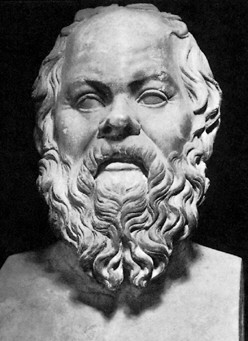 ФЛАМИНГО                                   
                              ЧАЙКА
                                          ЛАСТОЧКА
     мечта ----- ПТИЦА
                       ДЯТЕЛ 
                       КУРИЦА
                       СОРОКА
                          СТРАУС
свойства
признаки
обстоятельства
род
Причины, предпосылки
Сопоставление
следствие
определение
имя
целое
Аргументы, цитаты, примеры
Вид,
разновидности
части